PENCEMARAN AIR DANPARAMETER KUALITAS AIR
Parameter Kualitas Air
Paramater Fisika
Paramater Kimia
Paramater Biologi
Cahaya
pH dan Asiditas
Mikroorganisme
Mikroba Patogen
Suhu
Potensi Redoks
Kecerahan & Kekeruhan
Oksigen Terlarut
Karbondioksida
Warna
Konduktivitas
Alkalinitas
Padatan total, terlarut, tersuspensi
Kesadahan
Bahan Organik
Salinitas
C A H A Y A
Cahaya di perairan  energi panas
Energi (cahaya) yang dibutuhkan untuk meningkatkan suhu sebesar 1oC lebih besar dari energi yang dibutuhkan untuk materi lain.
Perairan membutuhkan waktu yang lebih lama untuk menaikkan atau menurunkan suhu, jika dibandingkan dengan daratan
S U H U
Proses penyerapan cahaya lebih intensif pada lapisan atas perairan (suhu lebih tinggi) dan densitas lebih kecil dari pada lapisan bawah  stratifikasi panas pada perairan.
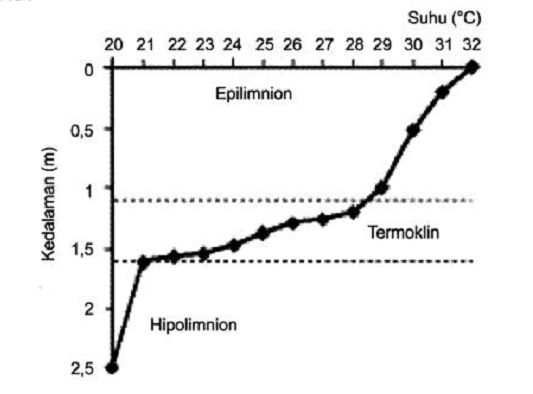 Dampak Peningkatan Suhu
Peningkatan viskositas, reaksi kimia, evaporasi dan volatilisasi
Penurunan kelarutan gas dalam air (O2, CO2, N2, CH4)
Peningkatan kecepatan metabolisme dan respirasi organisme air  peningkatan konsumsi O2
Peningkatan suhu 10oC  peningkatan konsumsi O2 oleh organisme akuatin 2 – 3 kali
Suhu optimum pertumbuhan fitoplankton 20-30oC.
Kecerahan dan Kekeruhan
Kecerahan air tergantung pada warna dan kekeruhan
Kecerahan merupakan ukuran transparasi perairan, ditentukan secara visual menggunakan Secchi disk
Satuan: meter
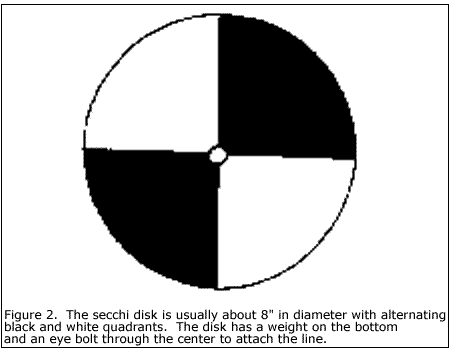 Ketika diturunkan ke dalam air, kedalaman maksimum yang diukur dalam meter di mana pengguna dapat dengan jelas melihat perbedaan antara hitam dan putih kuadran.
Kecerahan dan Kekeruhan
Kekeruhan: menggambarkan sifat optik air, ditentukan berdasarkan banyaknya cahaya yang diserap dan dipancarkan oleh bahan-bahan yang terdapat di dalam air
Penyebab: bahan organik dan an-organik yang tersuspensi dan terlarut (lumpur dan pasir halus), plankon dan mikroorganisme
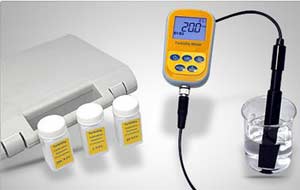 W A R N A
True Color : warna yang disebabkan oleh bahan-bahan kimia terlarut
Apparent Color : warna yang disebabkan oleh bahan terlarut dan atau bahan tersuspensi
Warna diamati langsung secara visual, atau diukur berdasarkan skala platinum kobalt (satuan PtCo), dengan membandingkan warna air sampel dengan warna air standar
Penyebab Warna di Perairan
Bahan Organik (tanin, lignin, humus dari dekomposisi tumbuhan)  kecoklatan
Ion-ion logam: Fe 0,3 mg/liter  warna kekuningan; Mn 0,05 mg/liter  warna abu-abu, 
Kalsium karbonat dari daerah berkapur  warna kehijauan
Plankton: Dinoflagelata  warna merah, Cyanophyta (perairan tawar)
Warna Perairan Disebabkan oleh Peledakan (Blooming) Fitoplankton (Algae)
Blooming alga filum Dinoflagelata  perairan laut berwarna merah (red tide)
Laut Azov Rusia, Pertengah Juli 2012
Sungai Bondi Australia, Nopember 2012
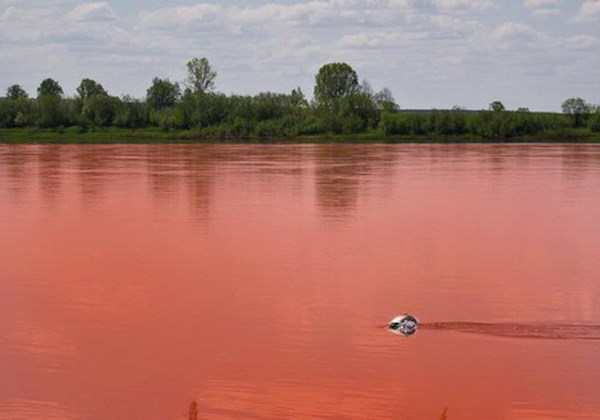 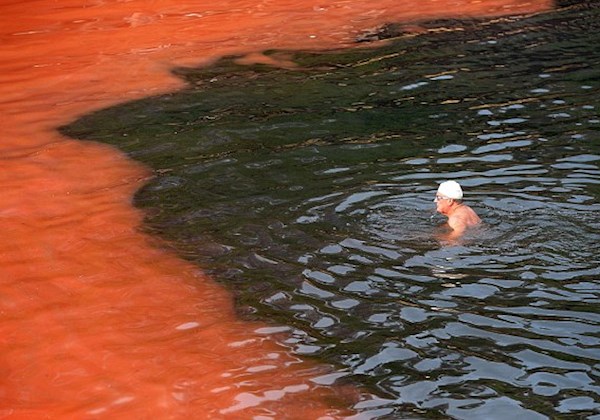 Sumber gambar : http://news.baca.co.id/2405273
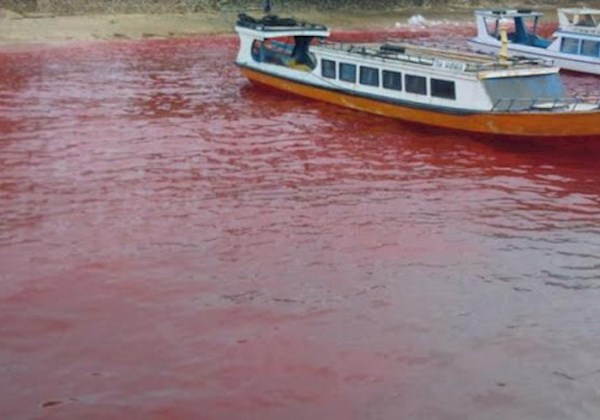 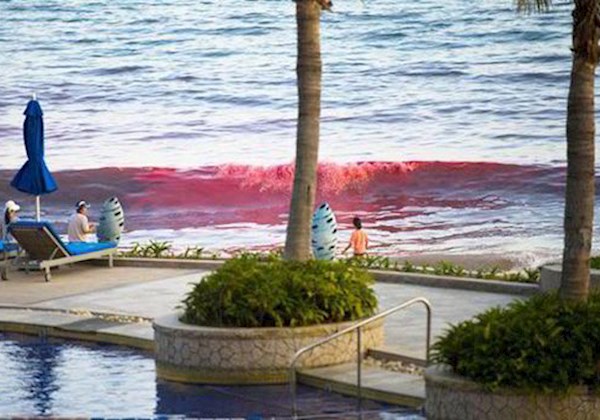 http://news.baca.co.id/2405273
Laut di Shenzhen, Guangdong, Cina
Nopember 2014
Laut di Maluku Tengah, Indonesia
Pertengahan Juni  2015
Red Tide : perubahan laut menjadi merah, ledakan alga merah yang kaya akan pigmen phycoeritrin, 1 ml air berisi ribuan - jutaan sel

Penyebab blooming alga : 
melimpahnya nutrien di laut (eutrofikasi), 
pemanasan global : suhu meningkat  memicu metabolisme sel alga  kecepatan pembelahan atau reproduksi alga meningkat

Alga dalam jumlah besar  stok oksigen berkurang  ikan akan mati
Nilai Warna pada Air
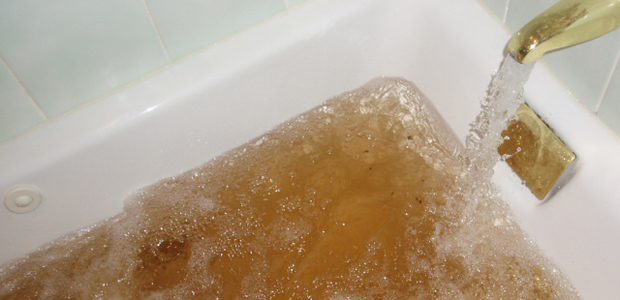 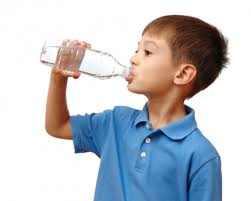 Konduktivitas
Daya Hantar Listrik (DHL) : gambaran numerik dari kemampuan air untuk meneruskan aliran listrik,
Semakin banyak garam-garam terlarut yang dapat terionisasi, semakin tinggi nilai DHL
Asam, basa, garam adalah konduktor yang baik
Bahan organik (sukrosa, benzene) penghantar listrik yang jelek
Konduktivitas
Satuan : mhos/cm atau Siemens/cm
Nilai DHL berhubungan dengan nilai padatan terlarut (TDS), menurut Tebbut, 1992:
			K =    DHL (S/m)
			       TDS (mg/liter)
K = konstanta untuk jenis air tertentu
Nilai TDS = DHL  X  (0,55 sampai 0,75)
Padatan Total, Terlarut, Tersuspensi
Padatan Total (residu) : bahan yang tersisa setelah air sampel mengalami evaporasi dam pengeringan pada suhu tertentu
Padatan Tersuspensi Total Total Suspended Solid (TSS)
Bahan-bahan tersuspensi (diameter > 1 m) yang tertahan pada saringan millipore dengan diameter pori 0,45 m
T/a: lumpur, pasir halus, jasad-jasad renik, disebabkan oleh kikisan tanah atau erosi tanah yang terbawa ke badan air
Settleable Solid (SS)
Padatan tersuspensi yang dapat diendapkan selama periode waktu tertentu dalam wadah yang berbentuk kerucut terbalik (imhoff cone)
Padatan Terlarut TotalTotal Dissolved Solid (TDS)
Bahan-bahan yang terlarut (diameter   10-6 mm) dan 
koloid (diameter 10-6 - 10-3 mm) yang berupa senyawa-senyawa kimia dan bahan-bahan lain, yang tidak tersaring pada kertas saring berdiameter 0,45 m
Disebabkan oleh bahan orgnik berupa ion-ion yang ditemukan di perairan
Ion-ion yang Biasa Ditemukan di Perairan
Berdasarkan Sifat Volatilitas (Penguapan), pada suhu 600oC
Volatile Solids: bahan organik yang teroksidasi pada pemanasan dengan suhu 600oC
Non Volatile Solids: fraksi bahan anorganik yang tertinggal sebagai abu pada suhu tersebut
Hubungan antara Nilai TDS dan Salinitas
Salinitas
Konsentrasi total ion dalam perairan (air laut, limbah industri)
Menggambarkan padatan total di dalam air, setelah semua karbonat  oksida, semua bromida, iodida  clorida, semua bahan organik  dioksidasi
Satuan g/kg atau promil (o/oo)
Nilai salinitas dipengaruhi oleh masukan air tawar dari sungai
Nilai Salinitas
Hubungan Salinitas dan Klorinitas, menurut APHA, 1976

Salinitas (o/oo) = 0,03  +  1,805 klorinitas (o/oo)
TUGAS TM-3
Mencari artikel ilmiah  Kualitas Lingkungan
Parameter Lingkungan yang diteliti....???
Baku Mutu yang digunakan....???
SNI....???
Uraikan menurut prinsip dasar analisis kualitas lingkungan (Tujuan, Sampling, Analisa Lab, QA & QC, Analisi dan elaborasi Data, Keputusan)
Tema: Lingkungan air, udara dan tanah.
Kelompok (Maksimal 3 orang)
Buat dalam bentuk naskah (word) dan PPT
Dikumpulkan: Kamis, 15 Maret 2018, jam 13.00
PARAMETER KIMIA AIR
pH dan Asiditas
pH : derajat keasaman
Asiditas : jumlah asam (asam kuat maupun lemah) dan konsentrasi ion H
pH < 5, alkalinitas mencapai nol
Semakin tinggi nilai pH, semakin tinggi nilai alkalinitas dan semakin rendah kadar CO2 bebas
Larutan bersifat asam  korosif
pH Mempengaruhi Toksisitas Senyawa Kimia
pH rendah: Senyawa NH3 dapat terionisasi, NH4 bersifat tidak toksik
pH tinggi: NH3 tidak terionisasi, bersifat toksik
pH optimum biota akuatik: 7 – 8,5
pH rendah: toksisitas logam memperlihatkan peningkatan, proses nitrifikasi berakhir
Pengaruh pH terhadap Komunitas Biologi Perairan
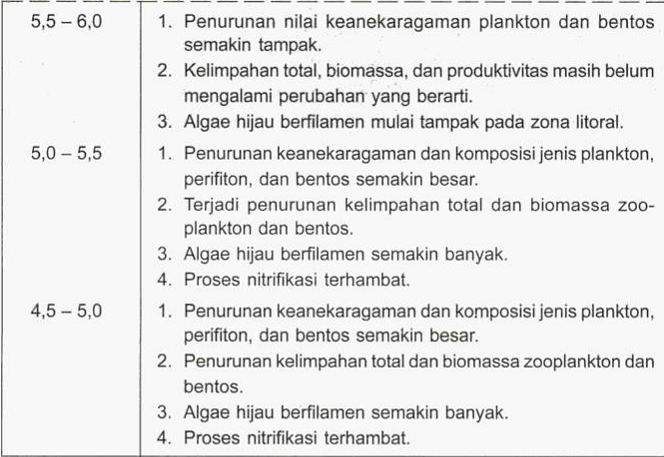 Air bersifat netral jika pH = 7,  asam jika pH < 7, basa/alkalis 
jika pH lebih > 7

Apabila nilai pH air < 5,0 atau > 9,0 maka perairan sudah tercemar berat


kehidupan biota air akan terganggu
tidak layak digunakan untuk keperluan rumah tangga
BOD (Biochemical Oxygen Demand):
banyaknya oksigen (mg) yang diperlukan oleh bakteri untuk menguraikan atau mengoksidasi bahan organik dalam satu liter limbah selama pengeraman (5 x 24 jam pada suhu 20º C)


BOD menunjukkan jumlah oksigen terlarut yang dibutuhkan oleh mikroba untuk memecah atau mengoksidasi bahan-bahan pencemar yang terdapat di dalam suatu perairan
COD (Chemical Oxygen Demand):
banyaknya oksigen (mg) yang dibutuhkan oksidator untuk mengoksidasi bahan/zat organik dan anorganik dalam 
satu liter air limbah

 Nilai COD biasanya lebih tinggi dari nilai BOD karena bahan yang stabil (tidak terurai) dalam uji BOD dapat teroksidasi dalam uji COD

 Makin besar nilai BOD dan atau COD, makin tinggi tingkat pencemaran suatu perairan
Oksigen terlarut (DO, Dissolved Oxygen)
banyaknya oksigen terlarut (mg) dalam 
satu liter air
Kehidupan makhluk hidup di dalam air (tumbuhan dan biota air) tergantung dari kemampuan air untuk mempertahankan konsentrasi DO minimal yang diperlukannya
Oksigen terlarut dapat berasal dari proses fotosintesis tumbuhan air dan dari udara 
yang masuk ke dalam air
Makin rendah nilai DO, makin tinggi tingkat pencemaran
Biota perairan menghendaki DO > 4 ppm